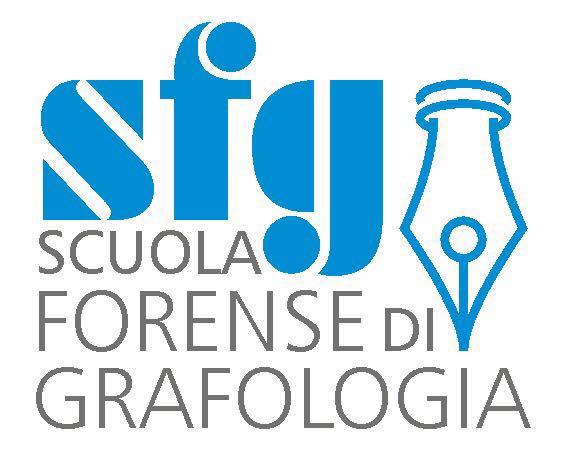 Lezione N.25“Aspetti giuridici e criminalistici della perizia grafica e sua evoluzione normativa ”
Aspetti giuridici della perizia
Obbiettivi della lezione

Lo scopo principale di questa lezione consiste essenzialmente nell’esposizione organica delle leggi dell’ordinamento italiano che hanno regolato la figura del consulente grafico dalla fine del XIX secolo alla fine del XX secolo .
Aspetti giuridici
Capitolo I: L’istituto della perizia nei codici di procedura penale del 1865 e del 1913
Capitolo II: Nuovi principi direttivi della perizia nel codice del 1930
Capitolo III: Innovazioni in materia di perizia nel codice di procedura penale dal 1955 al 1988.
Capitolo I-Codice del 1865
Capitolo I

La perizia nata come un istituto di larga applicazione, ha vissuto nel tempo alterne vicende, e solo negli ultimi decenni ha conosciuto un costante allargamento della sua area di operatività.
L’istituto conosce la sua più vasta applicazione nel sistema delineato nel codice del 1865.
Il  Codice del 1865
All’epoca nelle aule giudiziarie, i periti sostenevano ognuno di essere assertore di indiscusse verità scientifiche nonché delle tesi più contrastanti. 
Si verificava perciò spesso la situazione in cui i periti fossero tutti di parere diverso.
Il Codice del 1913
Il codice del 1913 al fine di evitare le insidie e le problematiche sorte nel sistema processuale precedente ed in particolare che ogni perito asserisse una verità diversa, ammise per determinati casi la perizia a due, stabilendo che, nell’ipotesi di dissenso, un terzo perito intervenisse a formare la maggioranza, aggiungendo il suo parere a quello di uno dei dissenzienti.
Il Legislatore del 1930
Capitolo II

La vera restrizione dell’area di operatività concessa al perito avvenne ad opera del legislatore del 1930, nelle intenzioni del quale era l’autorità giudiziaria ad avere il ruolo principale, se non l’unico, all’interno del processo penale.
L’articolo 314 c.p.p.abrogato
Il legislatore del 1930 applicava integralmente il principio secondo cui il perito doveva essere nominato esclusivamente dal giudice,come previsto dall’articolo 314 del codice di procedura penale abrogato.
Attribuiva così al giudice stesso una larghissima discrezionalità in relazione all’effettuazione della perizia.
La prima motivazione
L’istituto era stato delineato in siffatto modo per molteplici motivazioni.
In primo luogo risentiva di alcuni atavici pregiudizi per cui le scienze peritali, considerate scienze non giuridiche e di conseguenza non “esatte”, non potevano costituire spiegazione o motivazione di fatti costituenti reato.
Le altre motivazioni
In secondo luogo una tale delineazione dell’istituto era dovuta agli eccessi a cui aveva dato luogo l’ampio ricorso alla perizia durante il periodo in cui era stato vigente il codice di procedura penale del 1913.
In fine lo stesso legislatore del 1930 diffidava delle conclusioni peritali per il timore che la forza percettiva della norma penale e di conseguenza la sua applicazione potessero essere compromesse.
Il Codice Rocco
Principi direttivi della perizia nel codice Rocco del 1930:
La perizia più che rappresentare un elemento di prova, diventa un elemento sussidiario per la valutazione della prova.
Il perito è nominato esclusivamente dal giudice e le parti ( escluso il pubblico ministero ) possono nominare i propri consulenti tecnici che così appaiono più come difensori tecnici.
Rito penale Rocco
3. La sede della perizia è l’istruzione, mentre nel dibattimento non sono ammesse discussioni tra periti.
4. Nel dibattimento non vengono ammesse nuove perizie. 
Vengono, invece, utilizzati i risultati delle perizie acquisite ritualmente al procedimento durante la fase istruttoria ( ex art. 416 e 455 c.p.p. abr.) ed eccezionalmente con l’intervento dei periti per chiarimenti ( ex art.457 c.p.p. abr. ).
Rito penale Rocco
5. Il giudice ha la facoltà, non l’obbligo, di disporre una perizia. Il giudice può supplire alle indagini peritali con la sua personale osservazione e con le sue cognizioni tecniche 
   (peritus peritorum).
6. E’ stato stabilito un termine massimo  entro il quale la perizia deve essere effettuata, termine la cui osservanza è garantita mediante delle sanzioni disciplinari o penali.
7.Le parti non hanno facoltà di ricusare il perito.
Il Codice Rocco
8. E’ il criterio della specializzazione che disciplina la nomina del perito. Il giudice sceglie d’ufficio il perito nelle liste che riguardano e professioni e le arti costituite in ordini o collegi.
9. La  prestazione della perizia è obbligatoria (ex art 314, 3 comma).
10. Il giudice deve valutare le conclusioni dei periti con piena libertà ( principio del libero convincimento del giudice ).
Rito penale Rocco
11. Non è possibile ammettere in giudizio perizia diversa da quella regolata dalla legge. Infatti gli atti concernenti la perizia stragiudiziale, se non allegati al fascicolo del procedimento, devono essere considerati come un qualsiasi documento estraneo al giudizio.
12. Sono considerati, infine, vere e proprie perizie gli accertamenti e le ispezioni, sempre che siano eseguite da persone nominate dal giudice.
Le innovazioni normative
Capitolo III

L’atteggiamento di diffidenza del nostro legislatore nei confronti della perizia, subisce delle correzioni con la modifica dell’art 314 del c.p.p. del 1930 ad opera dell’art.15 della legge di riforma 18 giugno 1955, n.517.
L’ art. 15 della  legge n. 517 del 18.06.1955
L’articolo 15 della legge di riforma del 18 Giugno 1955 n. 517 stabiliva che la perizia era obbligatoria e non meramente facoltativa ogni volta che il giudice avesse individuato la necessità di indagini richiedenti “ particolari cognizioni di determinate scienze o arti ”.
Art.220 del c.p.p. del 1988
Nel 1988 il nuovo codice di procedura penale introduceva ulteriori e più efficaci innovazioni.
L’art.220 configurava un’ipotesi di discrezionalità vincolata e pertanto se il giudice ravvisava la sussistenza dei presupposti di un’indagine peritale, non poteva non ammetterla. Il giudice aveva comunque l’obbligo di considerare i dati fattuali presi a base della perizia e i criteri utilizzati per lo svolgimento delle operazioni.
Art.226, 2° comma c.p.p.
L’art. 226, 2° comma, del codice di procedura penale del 1988 disponeva che il giudice potesse formulare i quesiti solo dopo aver sentito “il perito, i consulenti tecnici, il pubblico ministero ed i difensori presenti”.
Solo in questo modo i quesiti peritali scaturivano dal contributo indispensabile di una pluralità di soggetti competenti in modo scientifico.
Art. 230, 2° comma c.p.p.
Secondo l’articolo 230 c.p.p., 2° comma, i consulenti tecnici avevano la possibilità di proporre direttamente ai periti, senza la mediazione del giudice, l’effettuazione di indagini specifiche e di formulare riserve ed osservazioni, che potevano essere inserite obbligatoriamente nella relazione peritale.
Natura giuridica della perizia
Con il codice di procedura penale del 1988 veniva risolto il problema della natura giuridica della perizia. Il legislatore inseriva l’istituto della perizia nell’ambito del titolo II del c.p.p., riconducendolo tra i mezzi di prova, e, secondo quanto previsto dal 1° comma dell’art.220, le indagini peritali andavano ricollegate alle ipotesi in cui occorreva acquisire dati o valutazioni che richiedono specifiche competenze.
Elenco degli Esperti
Ai sensi dell’articolo 67, disposizioni attuative del c.p.p., è stata prevista la costituzione di un elenco dei periti presso ogni tribunale. 
In tale elenco sono sempre inserite le categorie di esperti in medicina legale, psichiatria, contabilità, ingegneria, balistica, chimica, in analisi e comparazione della grafia.
Perizia grafologica e perizia grafica
L’articolo 67, modificato dall’articolo 11 del decreto legislativo 14 gennaio 1991, n.12, non parlava più di esperti in grafologia , ma di esperti in analisi e comparazioni della grafia. 
La perizia grafologica prende in considerazione la personalità dell’individuo, e perciò si scontrava con il divieto dell’ l’art.220 ,2° comma, per il quale non sono ammesse perizie per stabilire la tendenza a delinquere, il carattere e la personalità dell’imputato e in genere le qualità psichiche indipendenti da cause patologiche.
Obbligo della perizia grafica
La perizia grafica fa riferimento all’accertamento dell’autenticità o della falsità di uno scritto oppure ricerca l’eventuale identità di provenienza di diversi elaborati.
La stessa va disposta anche in presenza di competenza specifica del giudice